Робототехнический проект
Михаила Захарова



    „ Skripysh
&
       RoboLift ”



ГБОУ лицей №226, класс 5Б
ГБУ ДО ДДЮТ Фрунзенского района Санкт-Петербурга
2022 год
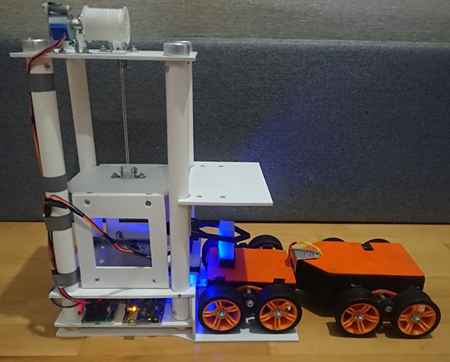 Двухзвенное самоходное шасси „Skripysh” - это:

Непревзойдённая проходимость!
Уникальная конструкция в миниатюре.
Колёсная формула 8х8.
Роликовый межколёсный привод.
Независимая балансирная подвеска.
Ломающаяся рама.

Лёгкость управления!
Контроллер Arduino UNO.
Дистанционное управление со смартфона.

Готовность к автоматизации 100%!
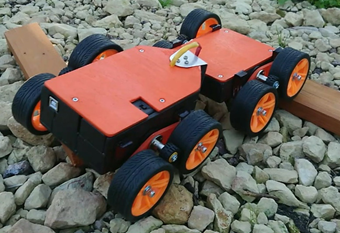 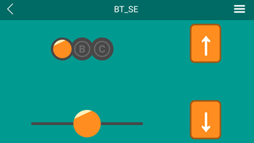 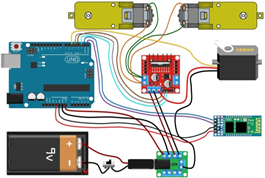 Роботизированный подъемник „RoboLift” - это:

Функциональность!
Два уровня погрузки и складирования.
Возможность разгрузки и загрузки шасси.
Выдвижной челюстной захват.
Полная автономность.

Автоматизация 100%!
Контроллер Arduino UNO.
Опознование прибытия шасси
     датчиком магнитного поля.

Полное взаимодействие с шасси „Skripysh”
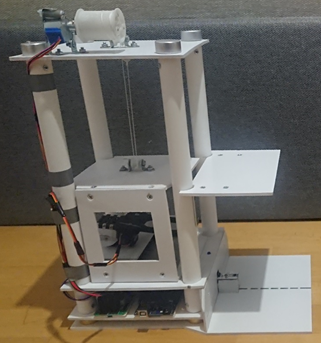 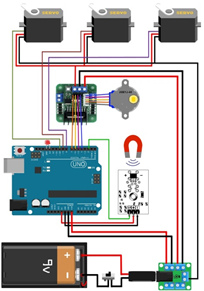